1
LIMBIC-CENC: Participant Travel
Joe Montanari
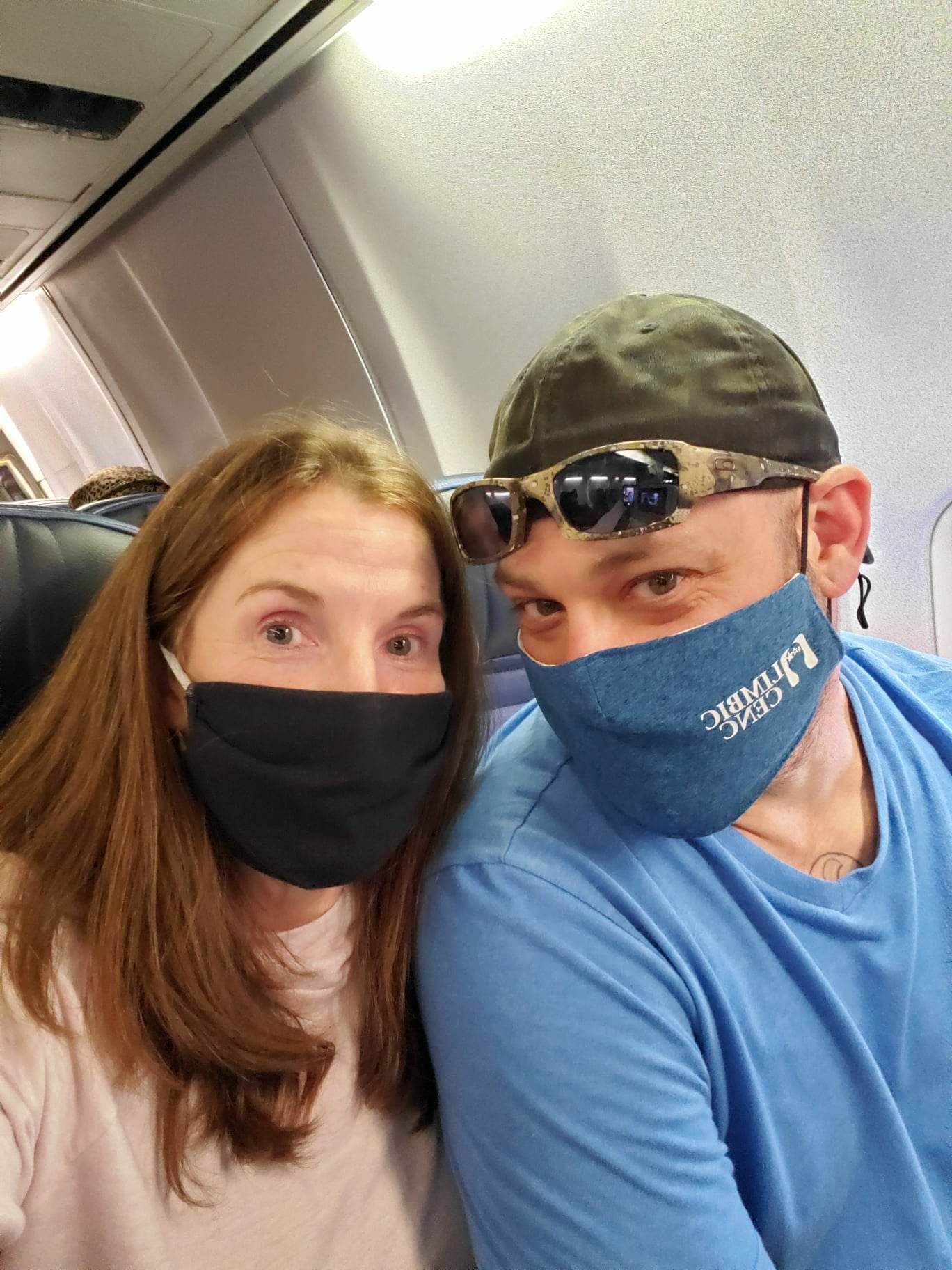 2
Objectives
Describe the travel process
Properly fill out the necessary documentation
3
Travel Process
Complete the LIMBIC-CENC Travel Form for the Participant
Securely email the from to the LIMBIC-CENC Retention Officer
Retention Officer will contact the participant and cover all the necessary information
During the visit, have the Participant complete the VCU Reimbursement Form
4
Reimbursements
Parking
Tolls
Taxi
Hotel (up to the site’s government rates)
Mileage 
*In addition to these reimbursements, the participant will receive per diem for meals
5
LIMBIC-CENC Travel Form
6
LIMBIC-CENC Travel Form
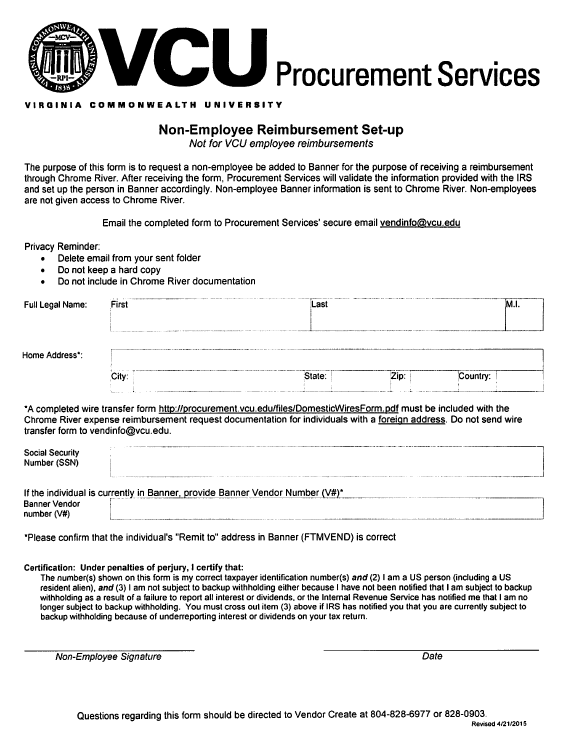 7
Key Notes
Forms
Emails
Confirmation of Dates/Times
Receipts  
Make the most of the visit (blood draw and MRI)

Please Remember- Communication is Key!!!!!!!
8
Questions